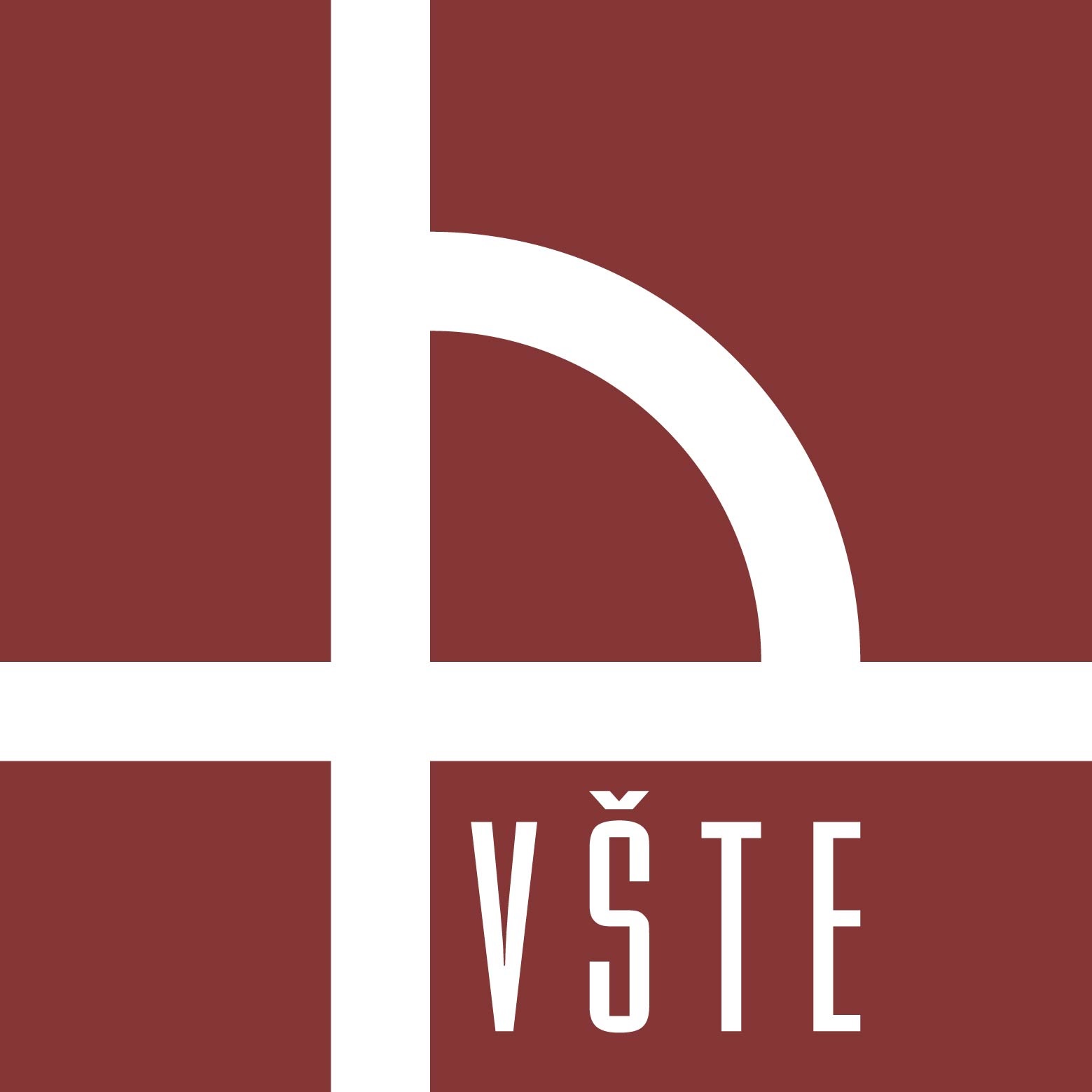 Použití matematického softwaru v technické praxi
Autor: Bc. Antonín Doskočil
Vedoucí práce: doc. RNDr. Zdeněk Dušek, Ph.D.
ČESKÉ BUDĚJOVICE, 2022
obsah
MOTIVACE PRÁCE
CÍL PRÁCE
POUŽITÉ METODY A SOFTWARE
VÝSLEDKY
PŘÍKLAD
SHRNUTÍ
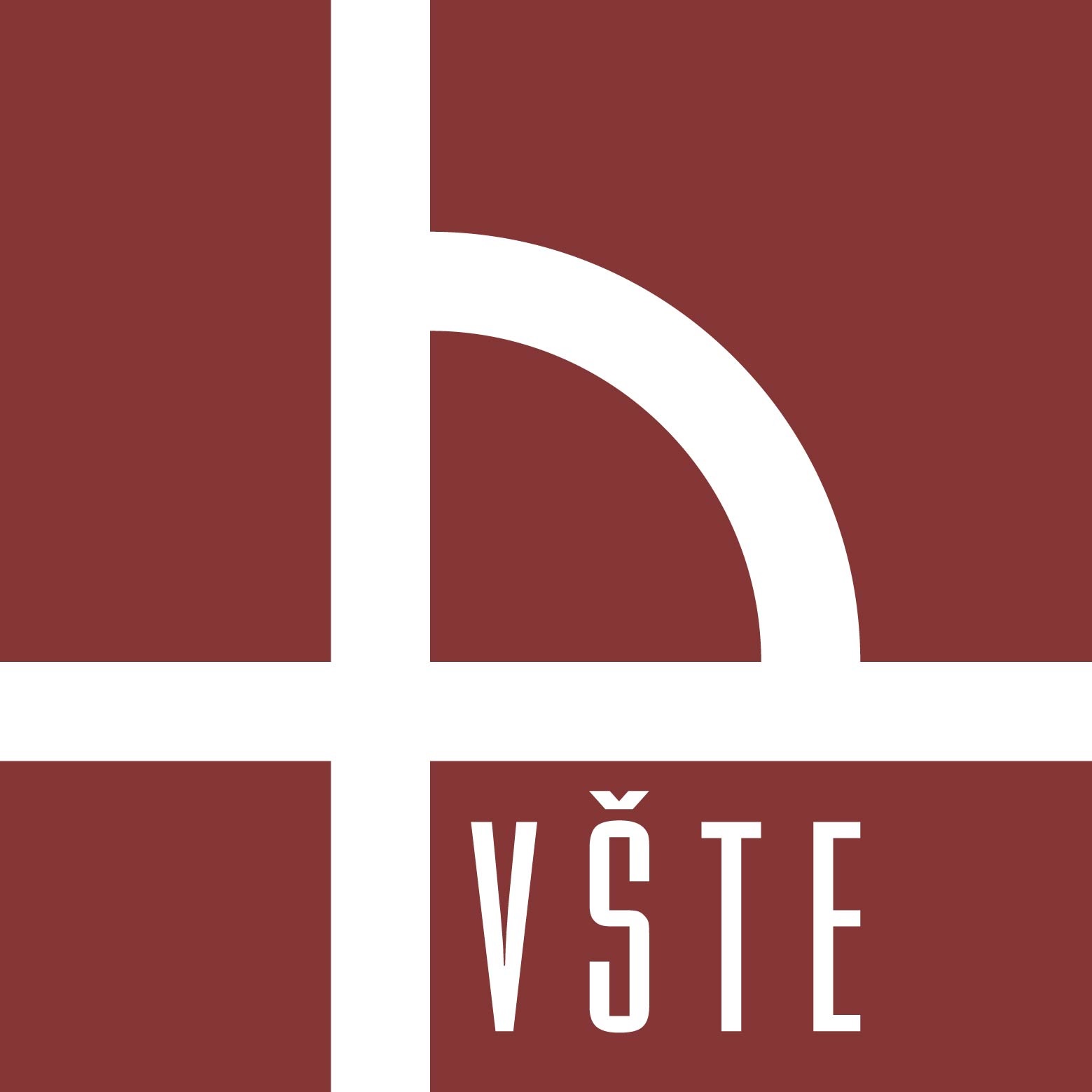 mOTIVACE
PRÁCE S MATEMATICKÝMI MODELY
PROGRAMOVÁNÍ
ZJEDNODUŠENÍ PRÁCE
ZAJÍMAVÉ TÉMA A ŠÍŘKA JEHO VYUŽITÍ
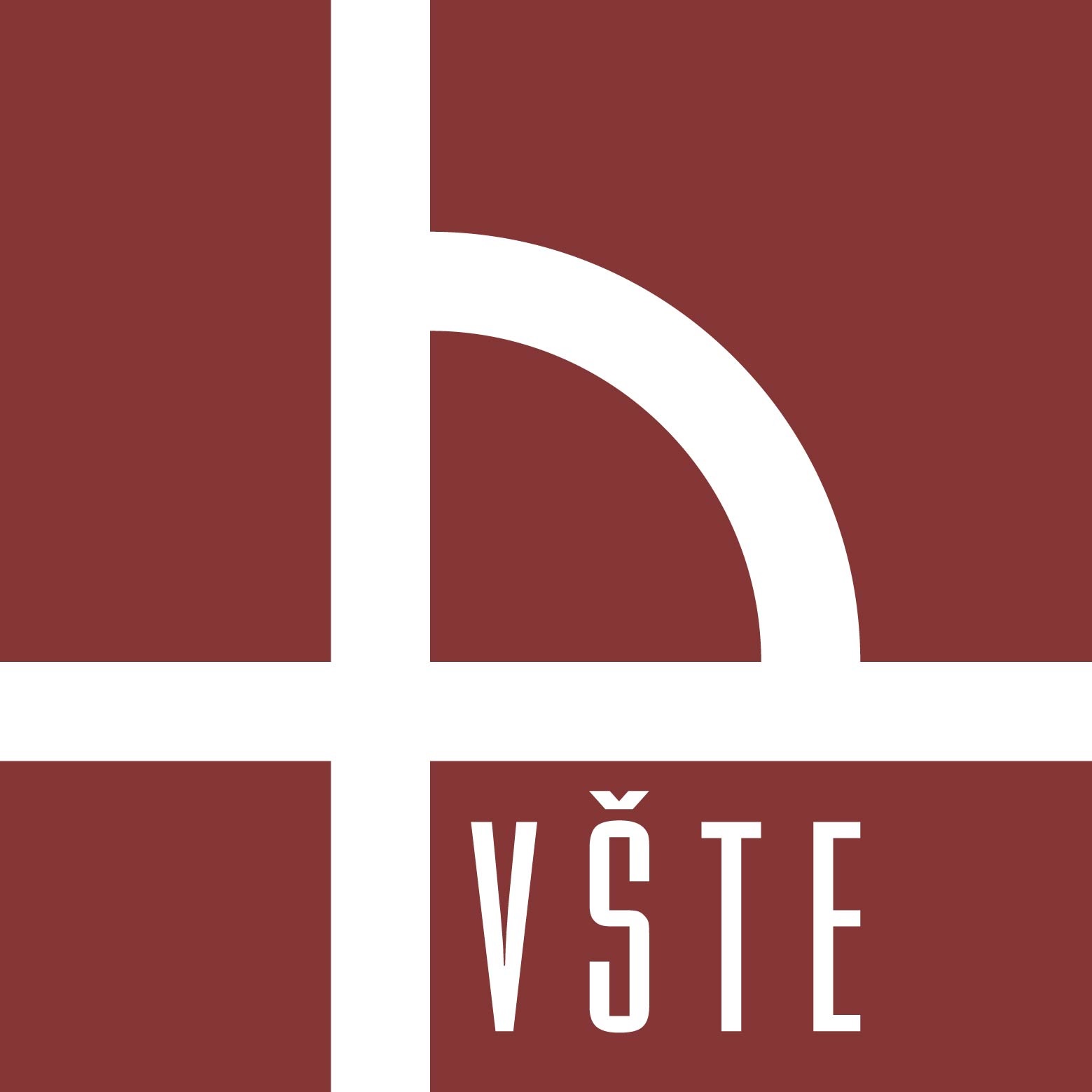 CÍL PRÁCE
Student se seznámí s matematickým softwarem podle své volby (Matlab, Octave, Maxima...), naučí se používat jeho základní funkce a programovat v něm jednoduché úlohy. Cílem práce je pomocí tohoto softwaru zpracovat některé matematické téma s aplikacemi v technické praxi, podle konkrétního zájmu studenta.
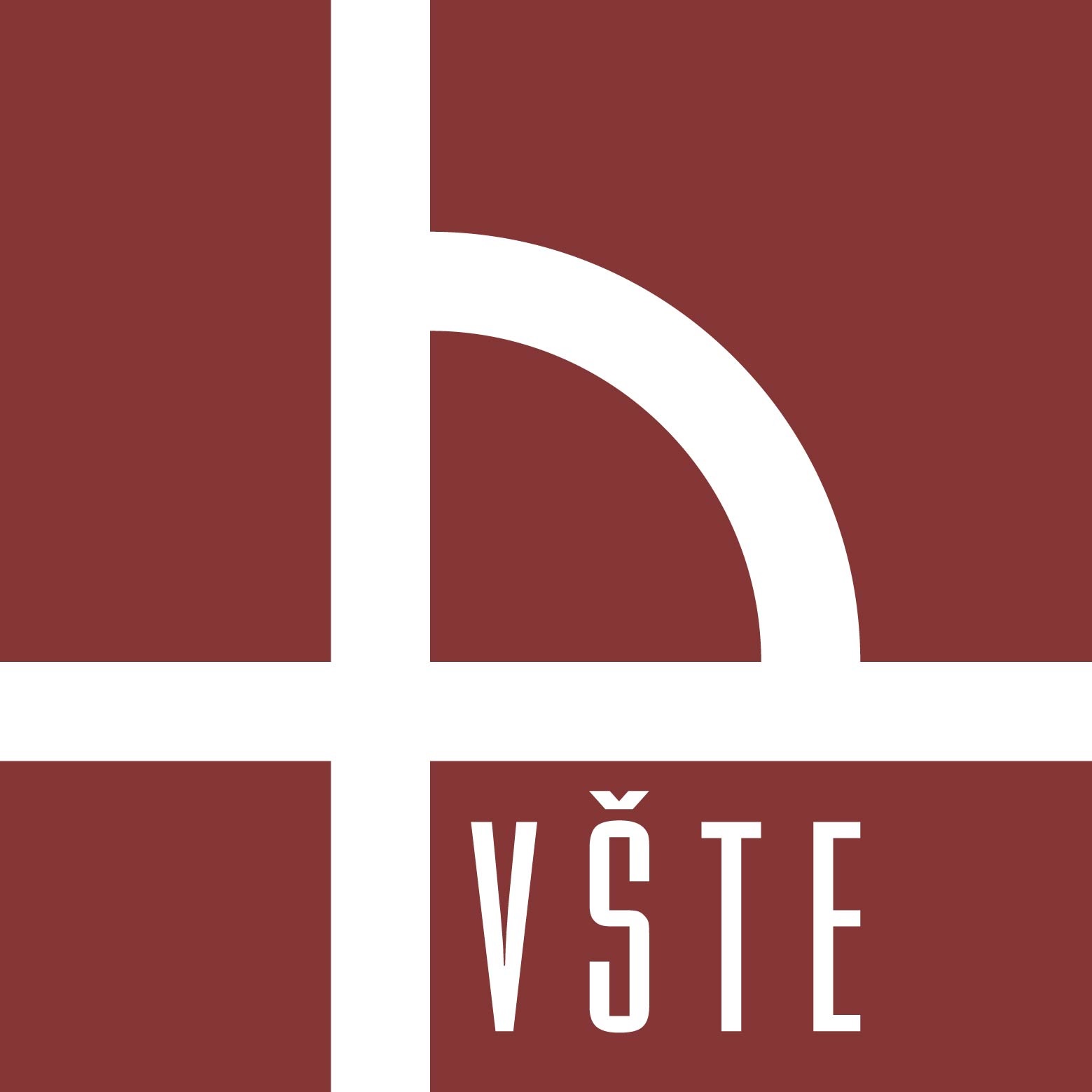 Metody a software
VÍCEKRITERIÁLNÍ ROZHODOVÁNÍ (MCDA)
METODA TOPSIS
IMPLEMENTACE MODELU DO IT SOFTWARU
MICROSOFT EXCEL – TABULKOVÝ PROCESOR
PROGRAMOVACÍ PROSTŘEDÍ EXCEL VBA (VISUAL BASIC FOR APPLICATIONS)
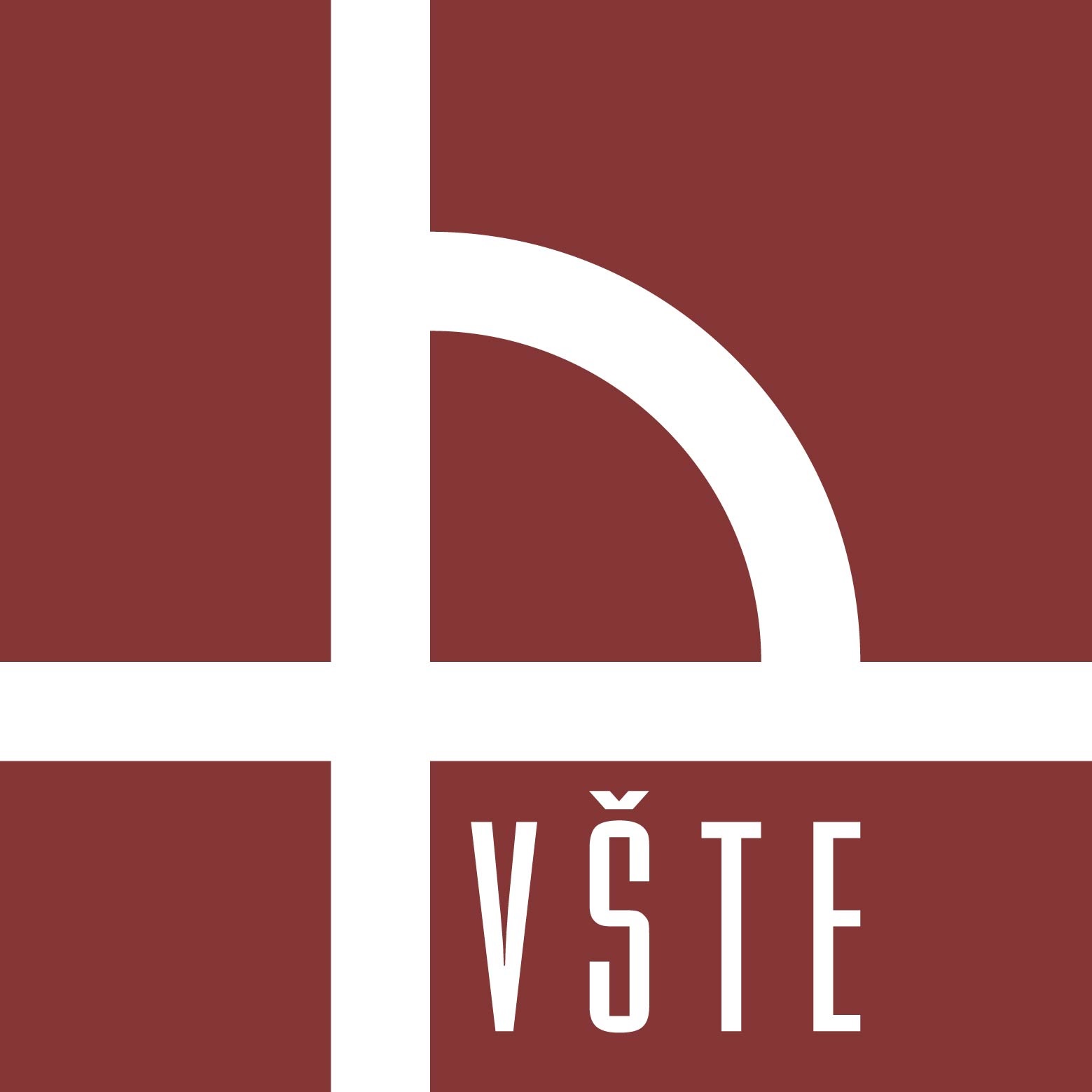 VÝSLEDKY
POUŽITÍ TOPSIS A IMPLEMENTACE DO MS EXCEL
JEDNODUCHOST A EFEKTIVITA
VYTVOŘENÍ MAKRA PRO SNADNÉ A OPAKOVATELNÉ POUŽITÍ
VYUŽITÍ POSTUPU NA KOMPLEXNÍ PŘÍKLAD Z REALNÉ TECHNICKÉ PRAXE
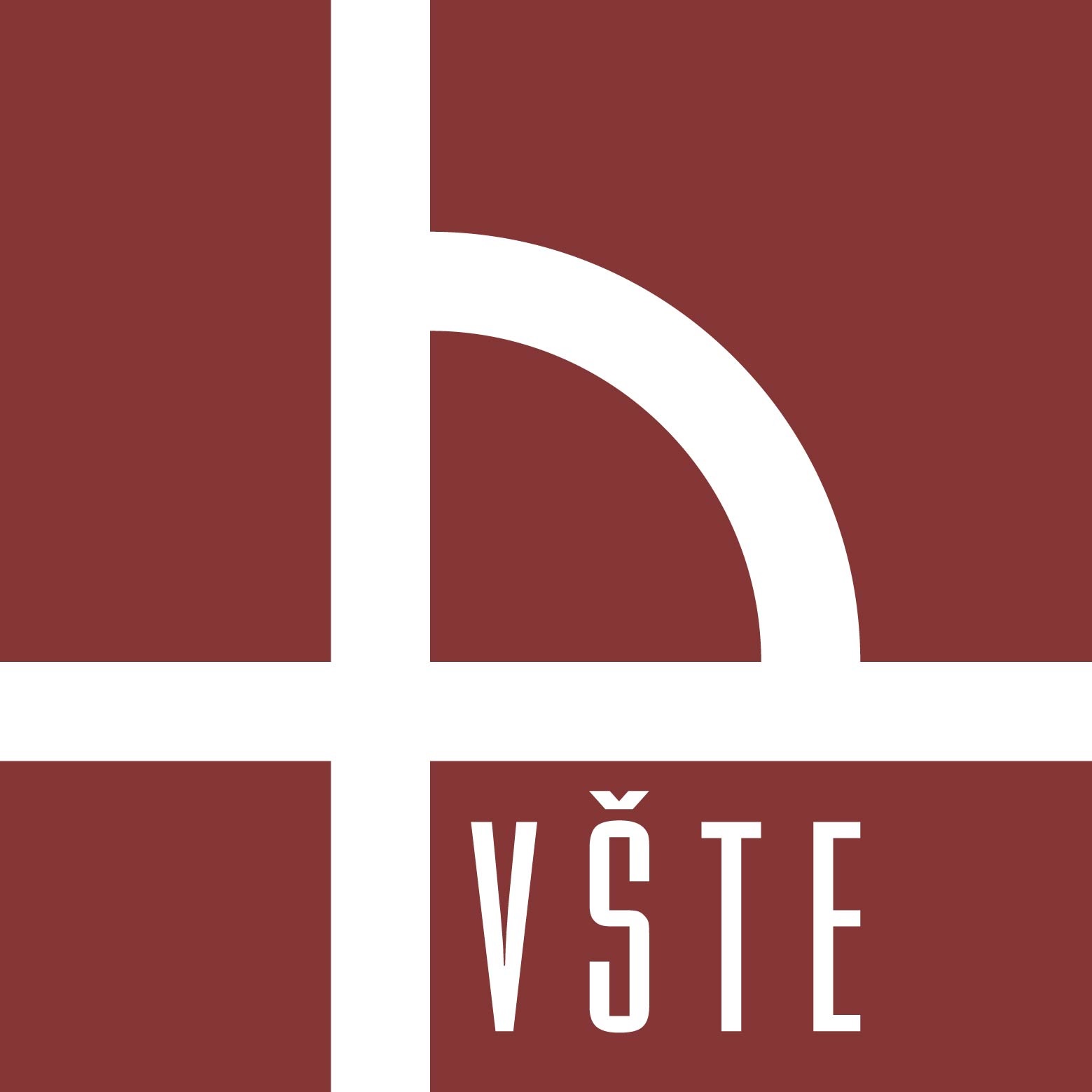 příklad
VÝSTAVBA LOGISTICKÉHO CENTRA V ČR V JEDNOM Z KRAJSKÝCH MĚST S OHLEDEM NA VÝHODNOST DLE 16 KRITÉRIÍ
REALNÁ DATA NA FIKTIVNÍ PŘÍKLAD
VÁHY KRITÉRIÍ URČENY ODHADEM A TESTOVÁNY
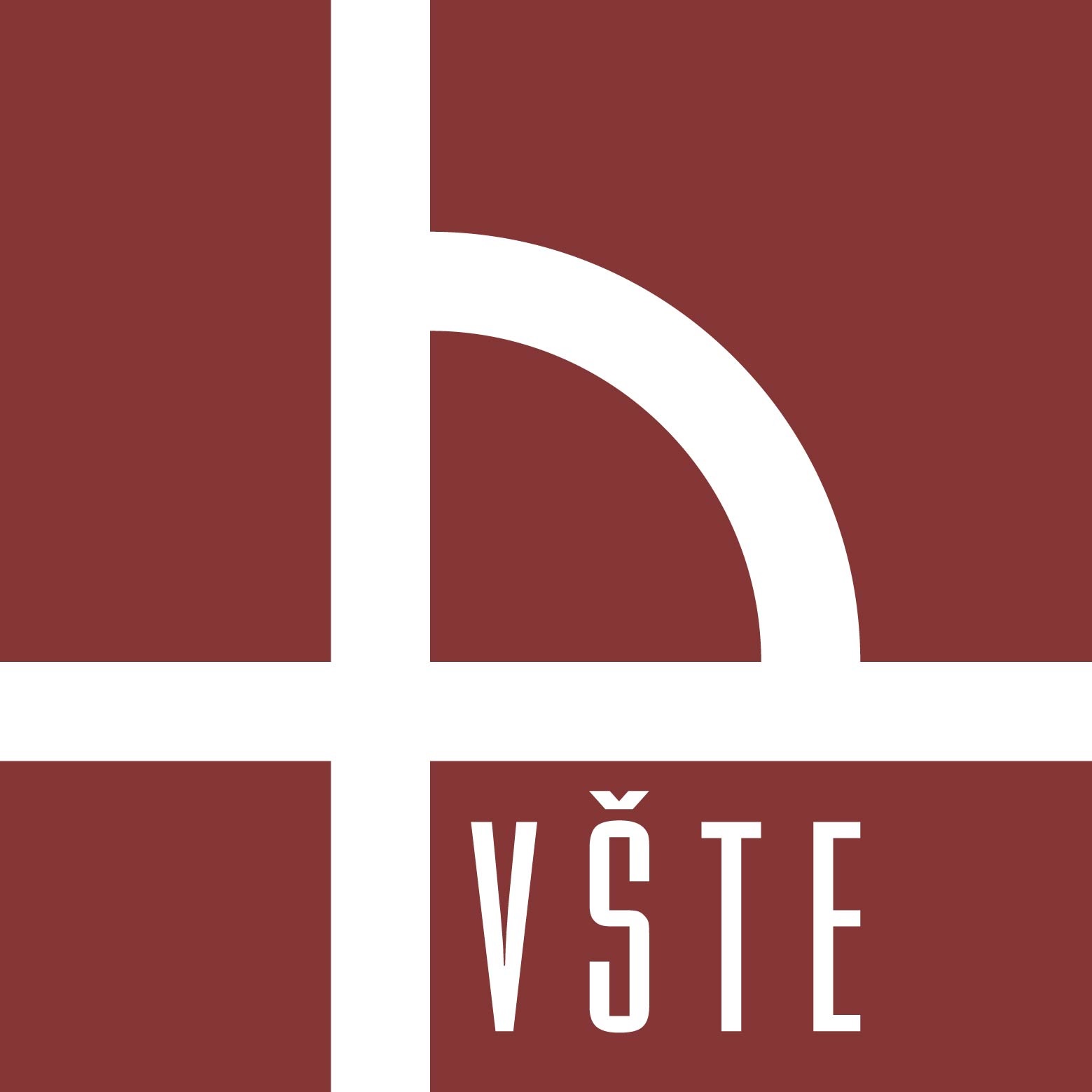 UKÁZKA PŘÍKLADU
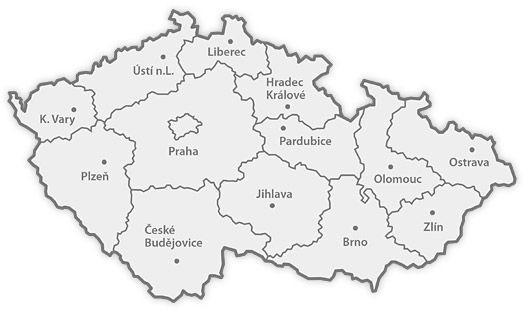 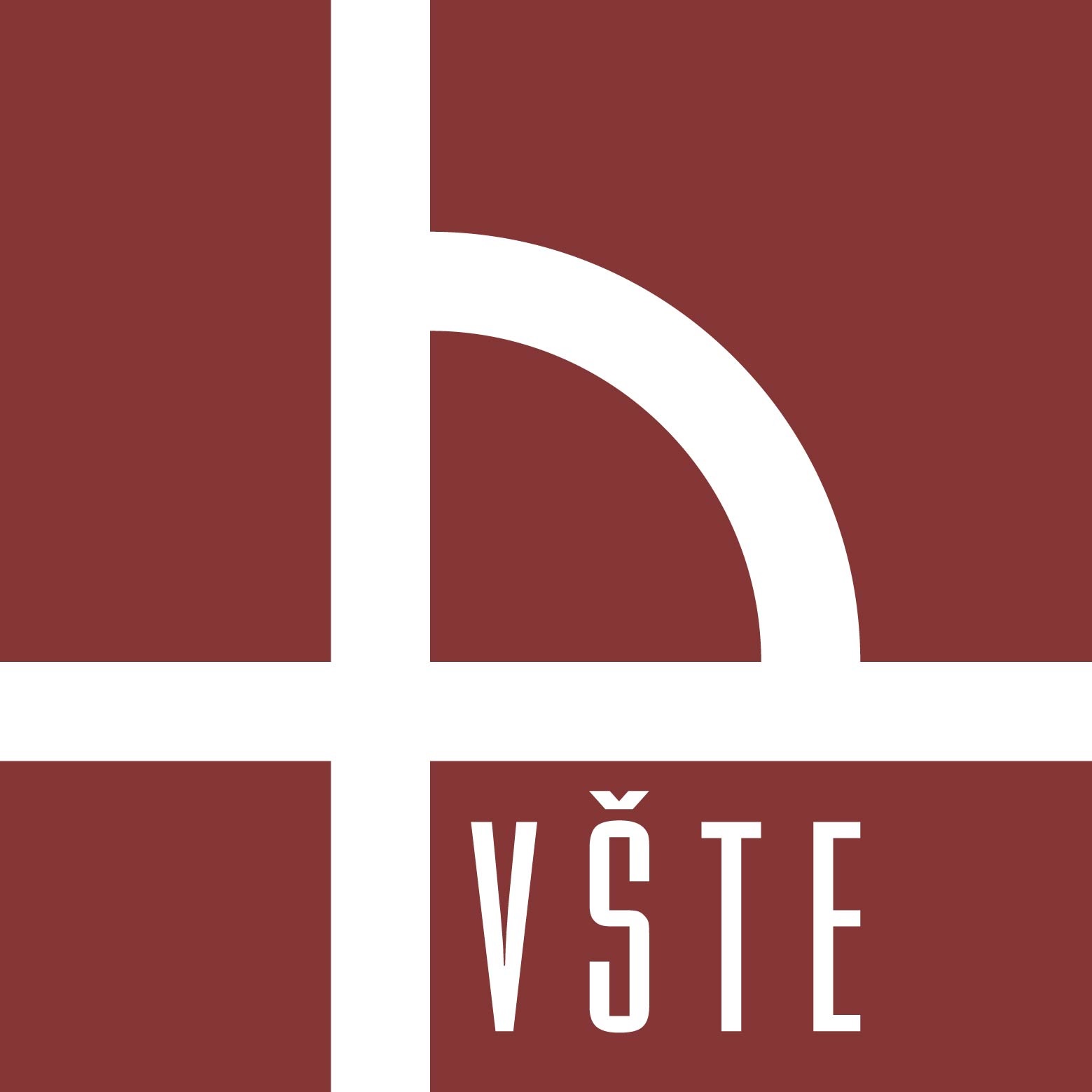 Zdroj: https://cz.pinterest.com/ucitelkaola/
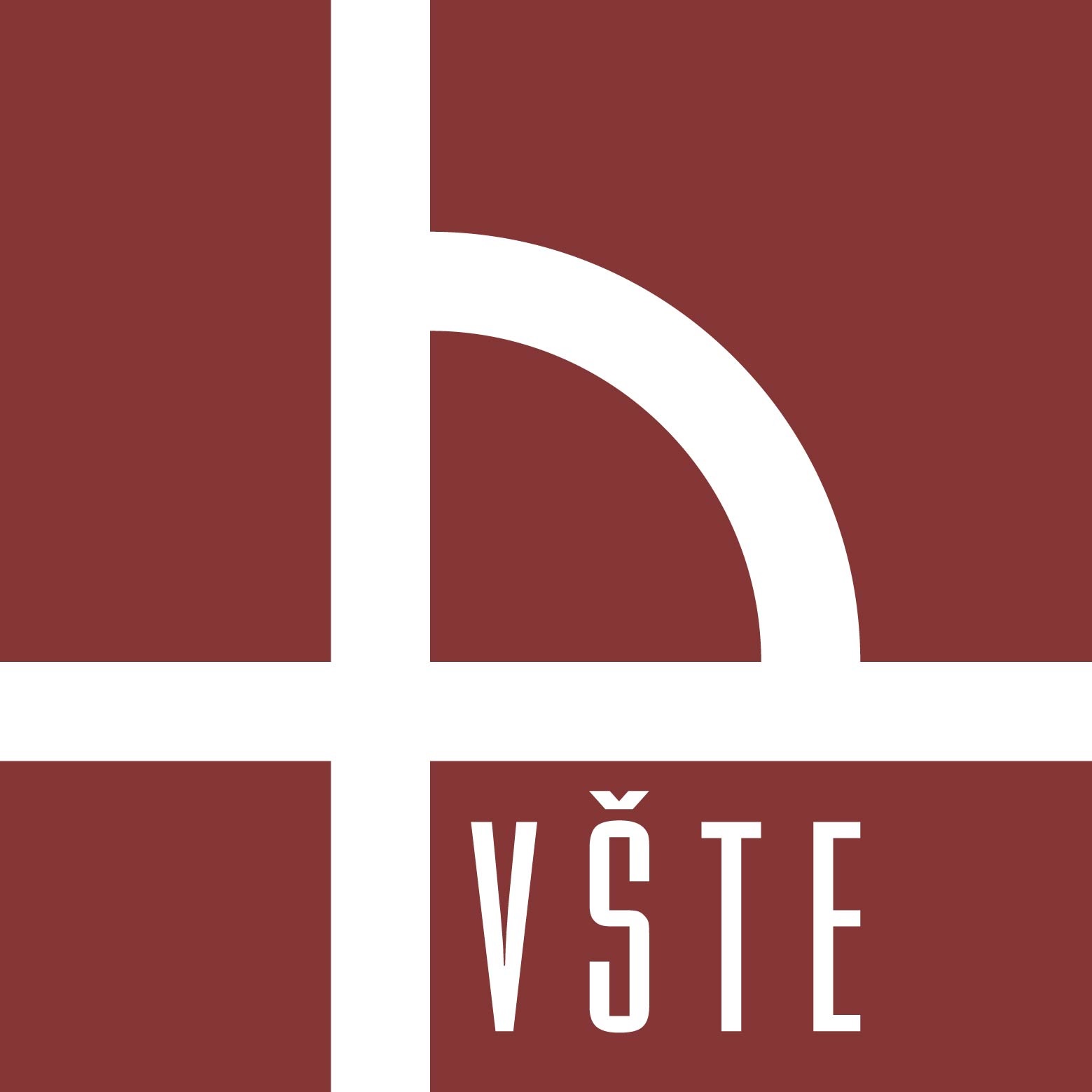 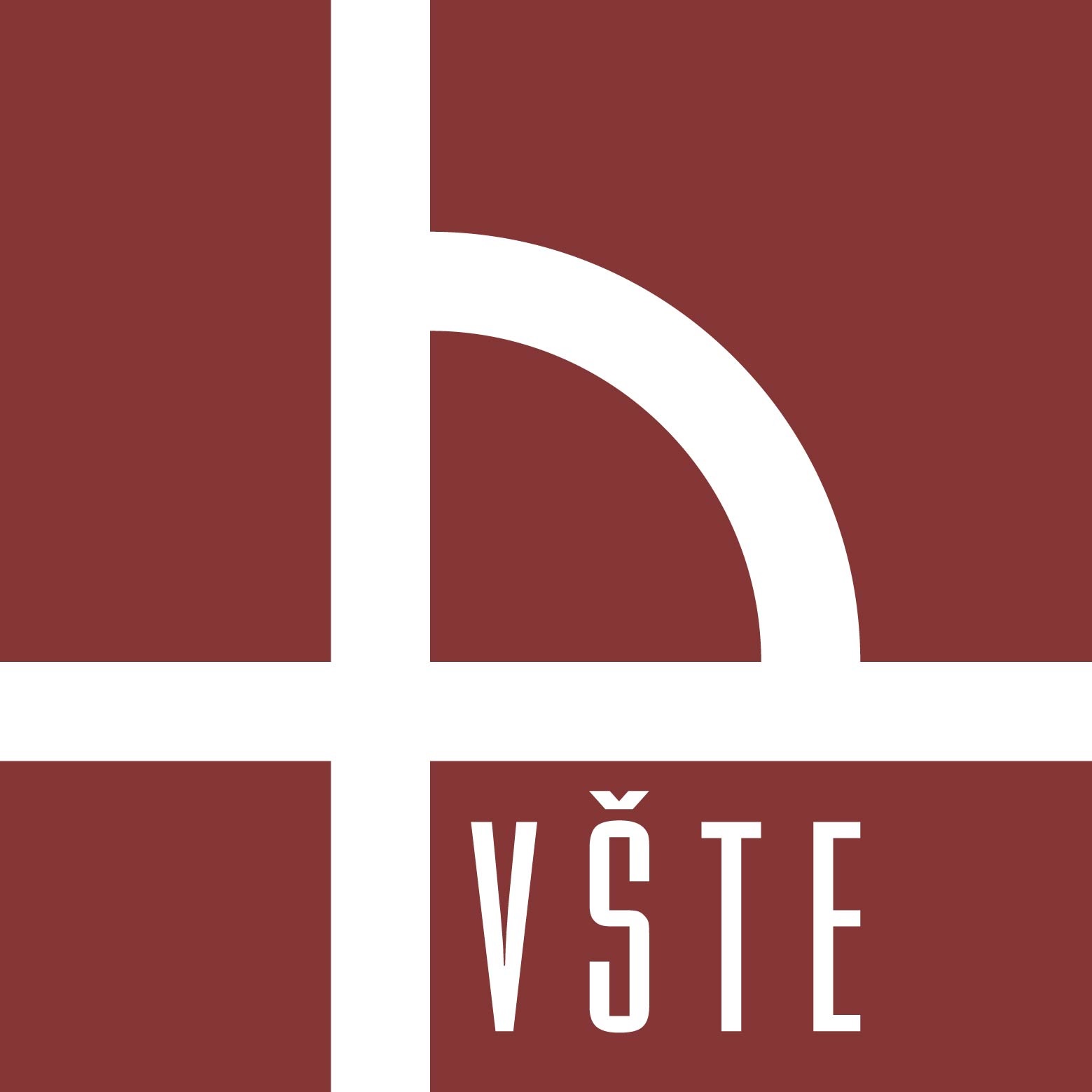 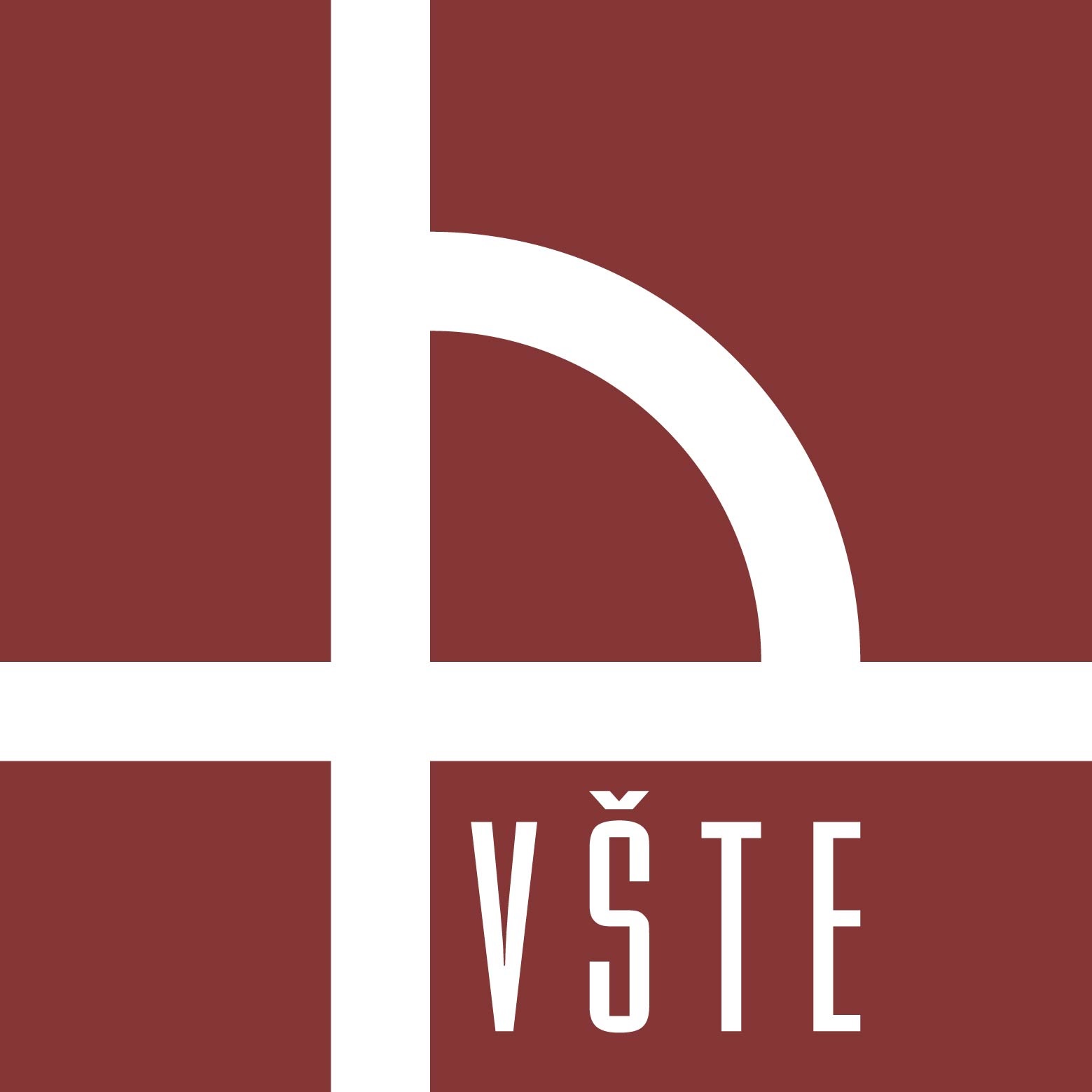 SHRNUTÍ
VÝPOČET TOPSIS V MS EXCEL (Matlab, Octave, R, LaTeX…)
PŘÍKLAD VÝSTAVBY LOGISTICKÉHO CENTRA
POROVNÁNÍ RŮZNÝCH VSTUPŮ
SPŘÍSTUPNĚNÍ TOPSIS PRO BĚŽNÉ POUŽITÍ
MOTIVACE K DALŠÍ TVORBĚ (C#)
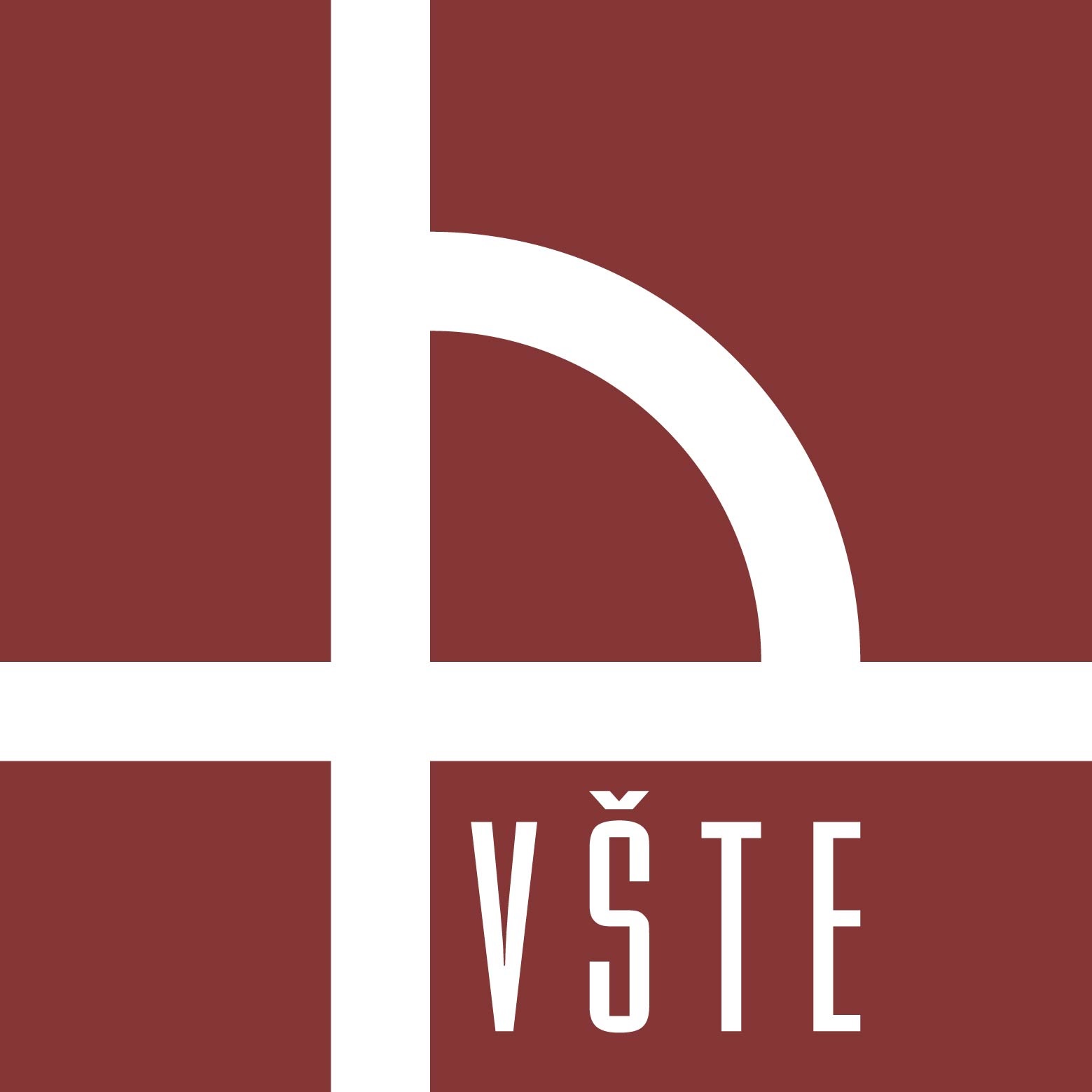 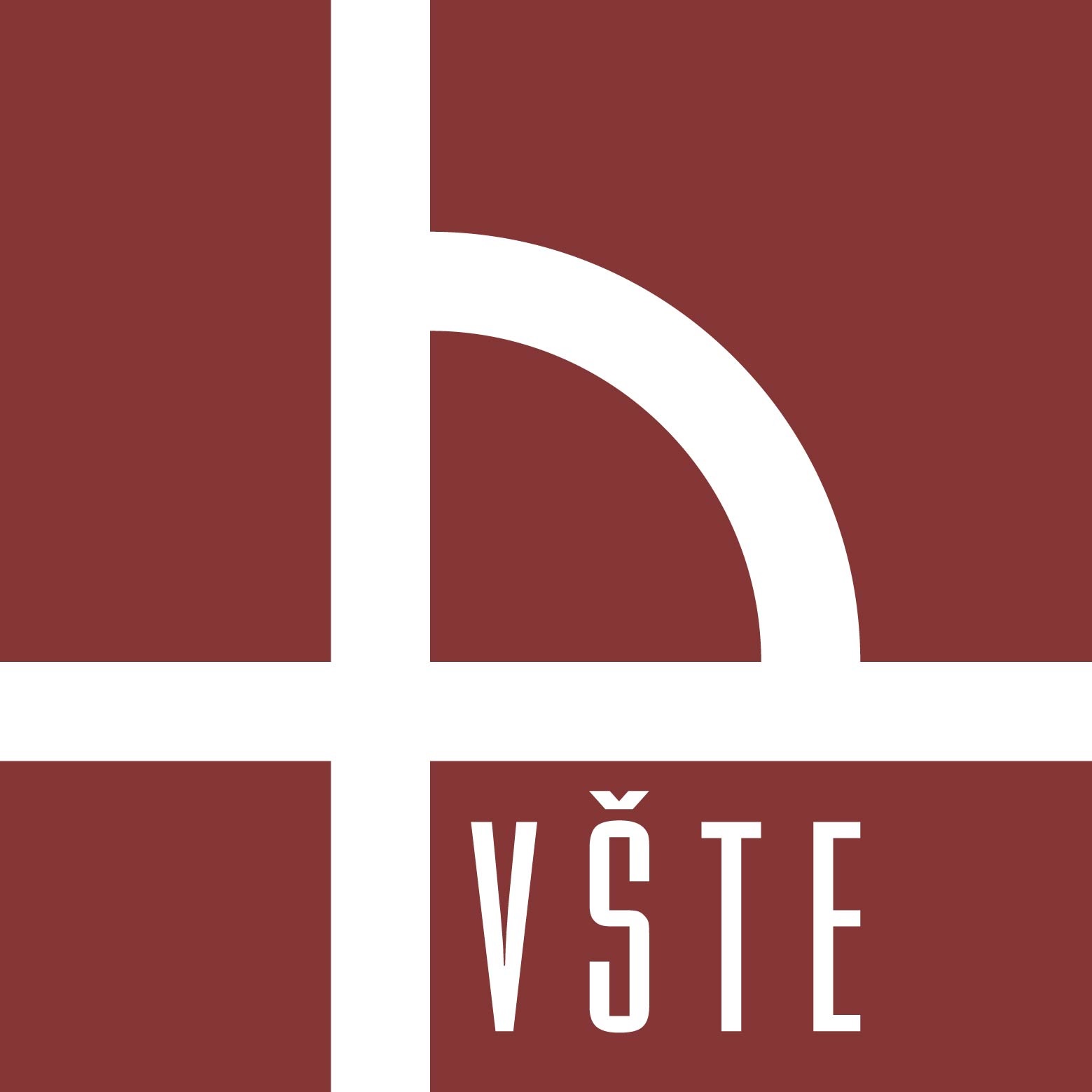 DĚKUJI ZA POZORNOST
ANTONÍN DOSKOČIL